Презентация
 «В гостях у царевны Гигиены»

                    МБУК «РДКС»
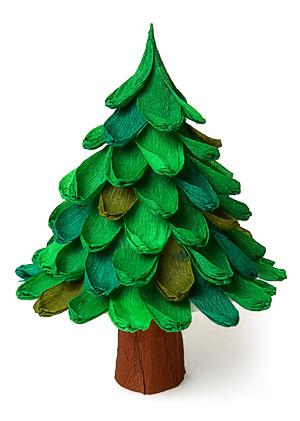 Музей Мойдодыра
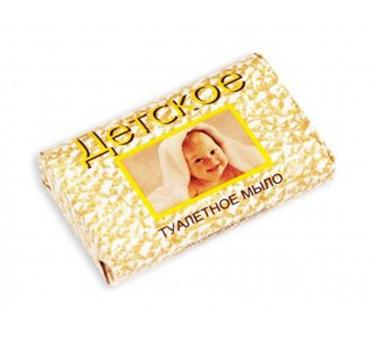 Да здравствует мыло        душистое…
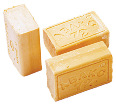 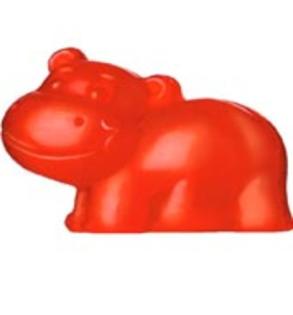 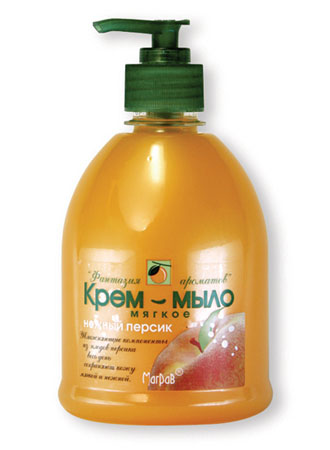 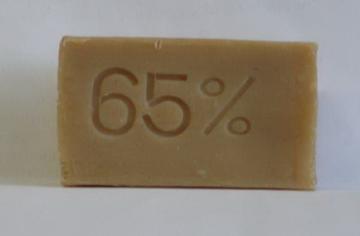 Существуют различные виды мыла:
Детское

Туалетное

Банное

Жидкое

Крем-мыло

Фигурное

Хозяйственное
и  другие
Мыльные пузыри
Мыльная пена
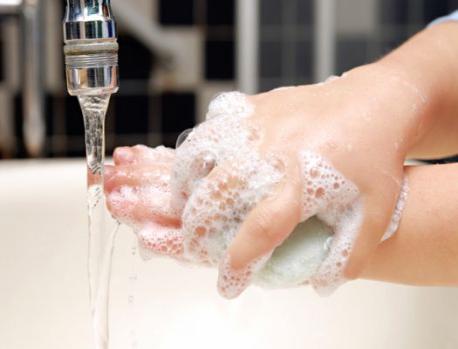 Мыльная стружка
И полотенце пушистое …
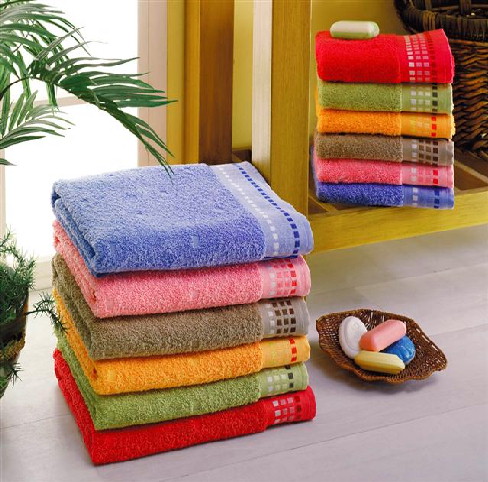 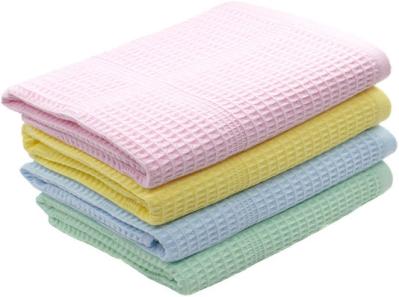 Полотенца бывают:
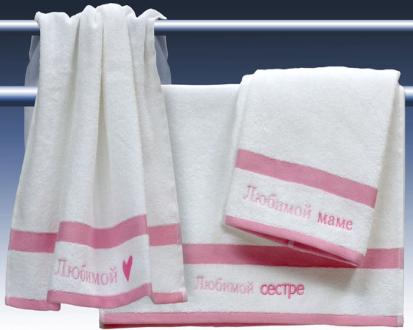 Вафельные и махровые
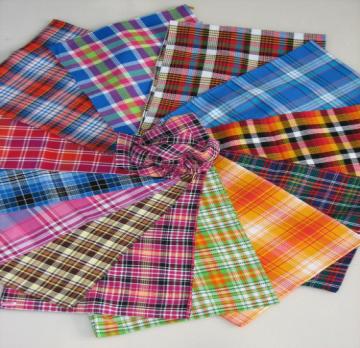 Кухонные
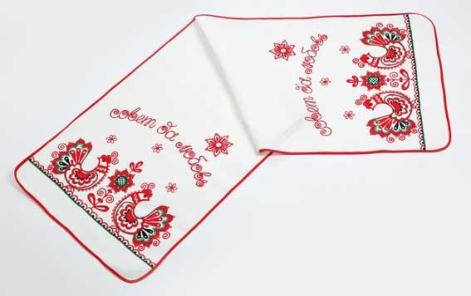 льняные
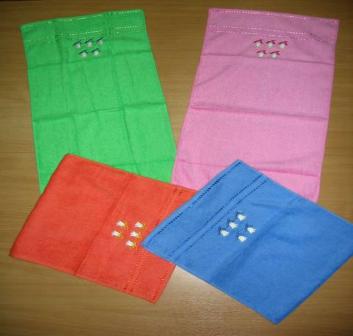 Банные
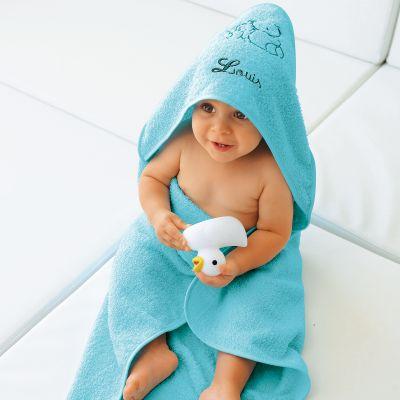 Ручные
И зубной порошок…
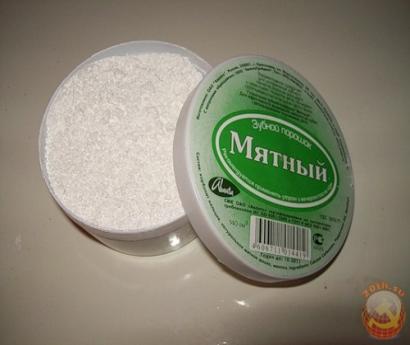 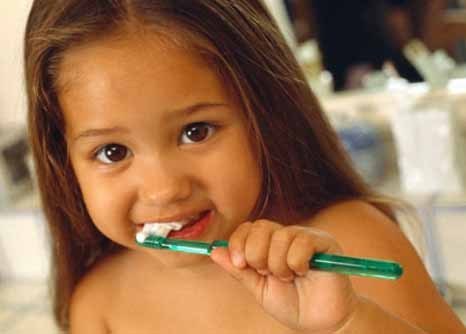 Зубная паста бывает:
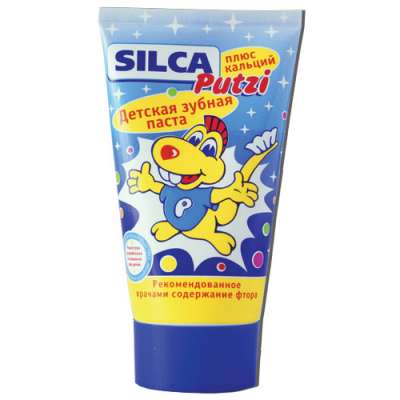 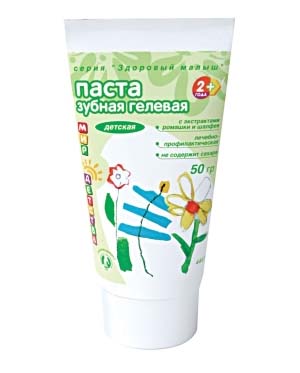 детская
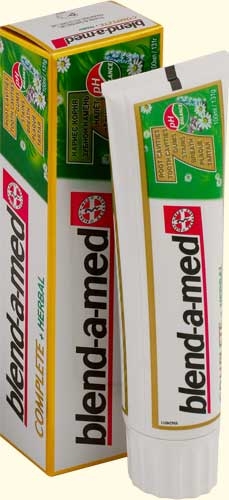 и взрослая
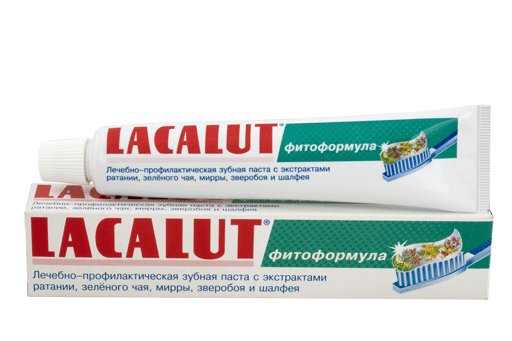 а так же с различным цветом, вкусом и запахом
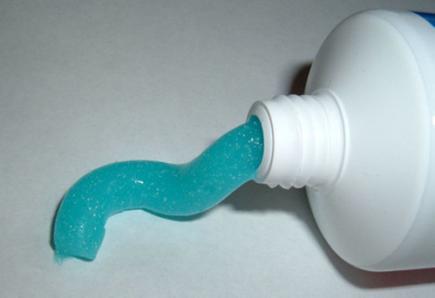 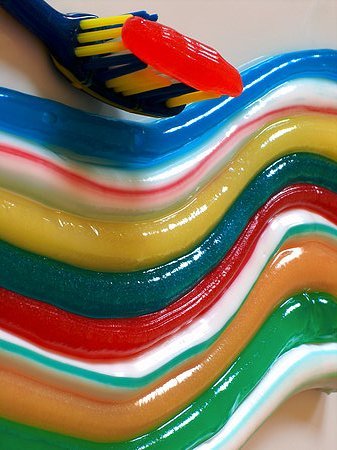 Для того что бы почистить зубы нужна зубная щетка
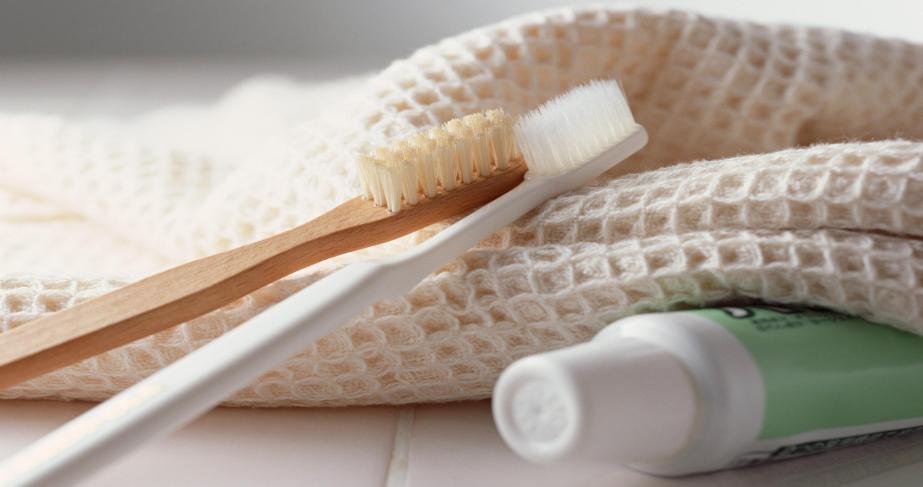 Зубные щетки
 бывают:
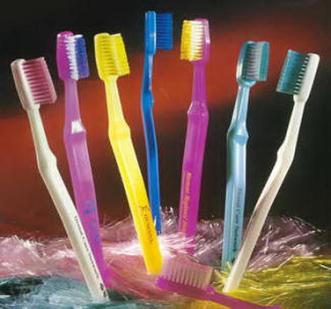 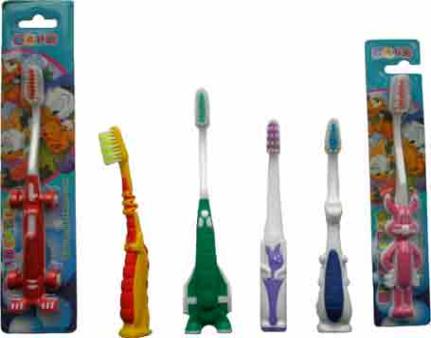 взрослые 
и детские
Для того что бы выглядеть
 опрятно нужна расческа
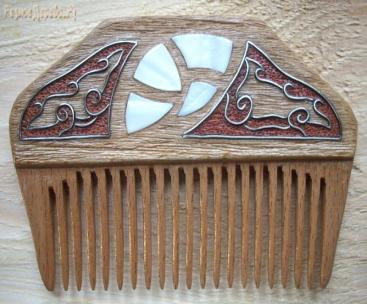 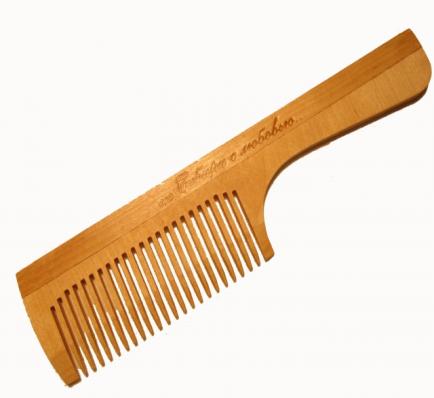 Раньше люди пользовались 
гребнями, потом появились
деревянные расчески
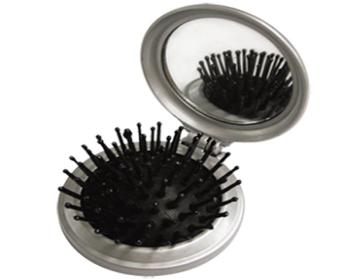 Современные расчески
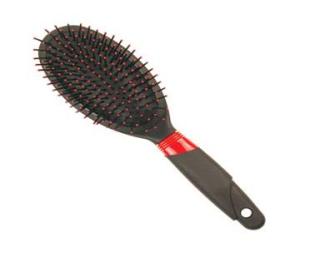 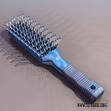 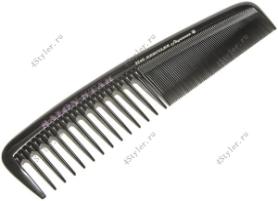 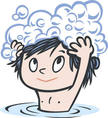 Голову моют шампунем
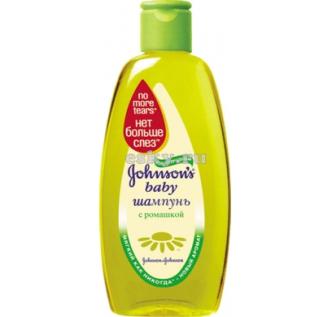 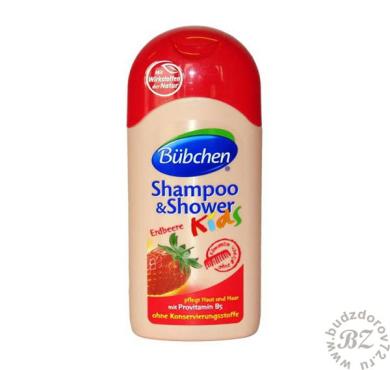 Шампунь бывает
 детский ( без слез)
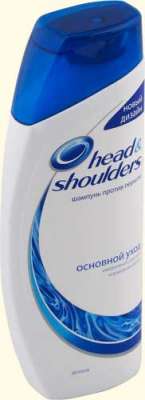 и для взрослых
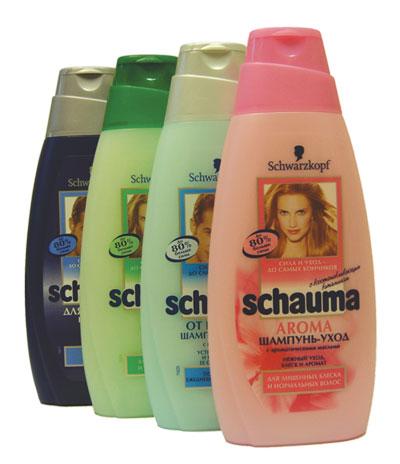 Для того что бы чисто вымыть
тело необходима мочалка
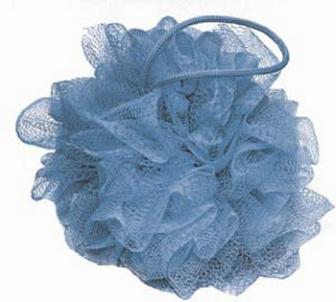 Мочалка банная
Варежка детская
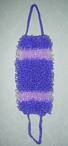 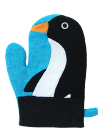 Губка для душа
Для того чтобы одежда была чистой её
стирают стиральным порошком
Он бывает:

- для белого белья 
- для цветного белья
- для детского белья
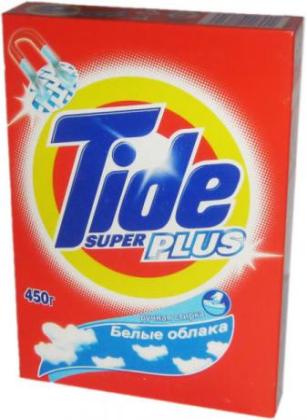 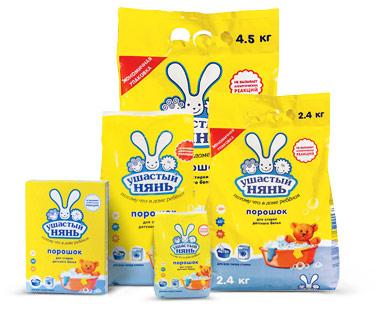 Раньше, для стирки белья и уборки использовали
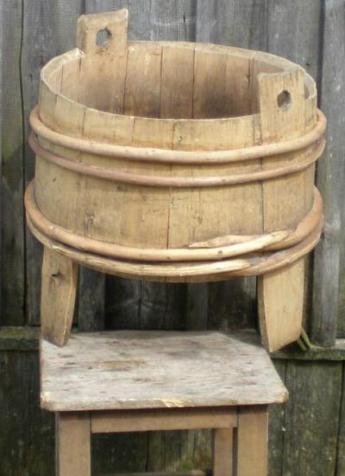 Деревянные лохани
и железные тазы
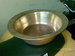 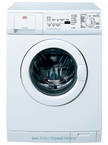 А теперь используют
современную технику
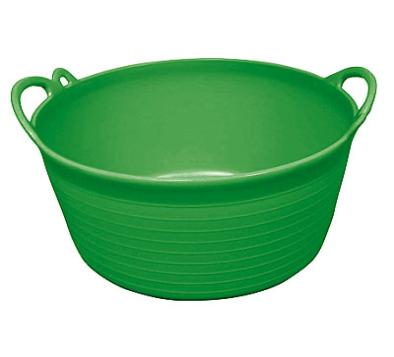 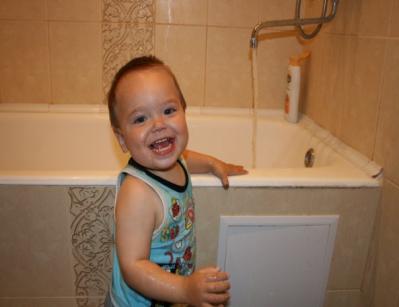 Давайте же мыться, плескаться,
Купаться, нырять, кувыркаться
В ушате, в корыте, в лохани,
В реке, в ручейке, в океане, -
     И в ванне, и в бане,
     Всегда и везде -
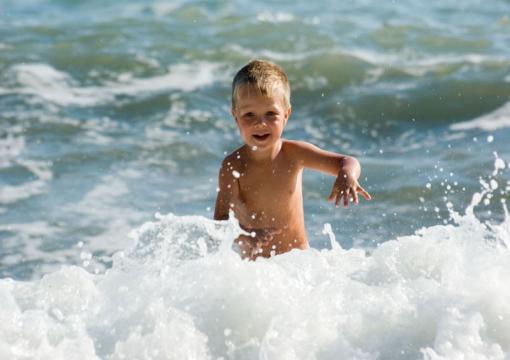 Вечная слава воде!
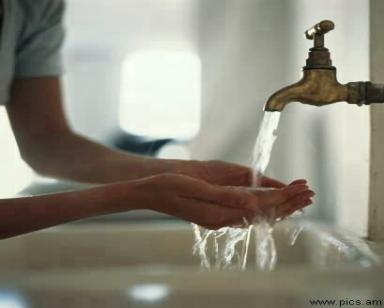 Вода бывает :
               водопроводная
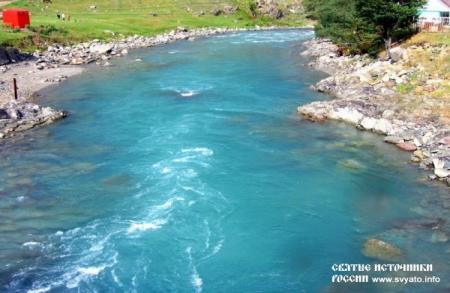 и  речная
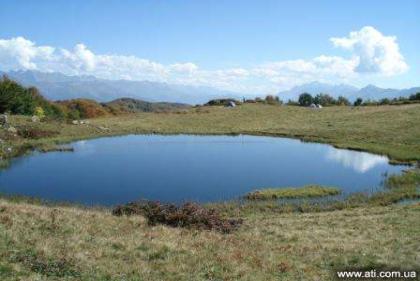 озёрная
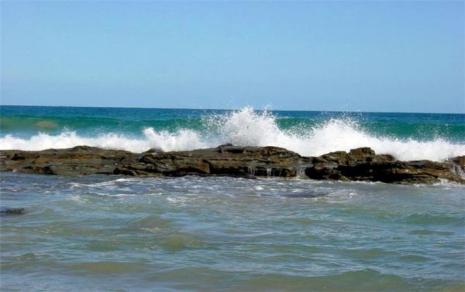 и морская